Annual International Congress on
Computer Science

April 17-18, 2025
Oxford, United Kingdom
Name | Affiliation
DD/MM/YYYY
Name | Affiliation                                                Presentation Title                                                                                                                   Stream:
DD/MM/YYYY
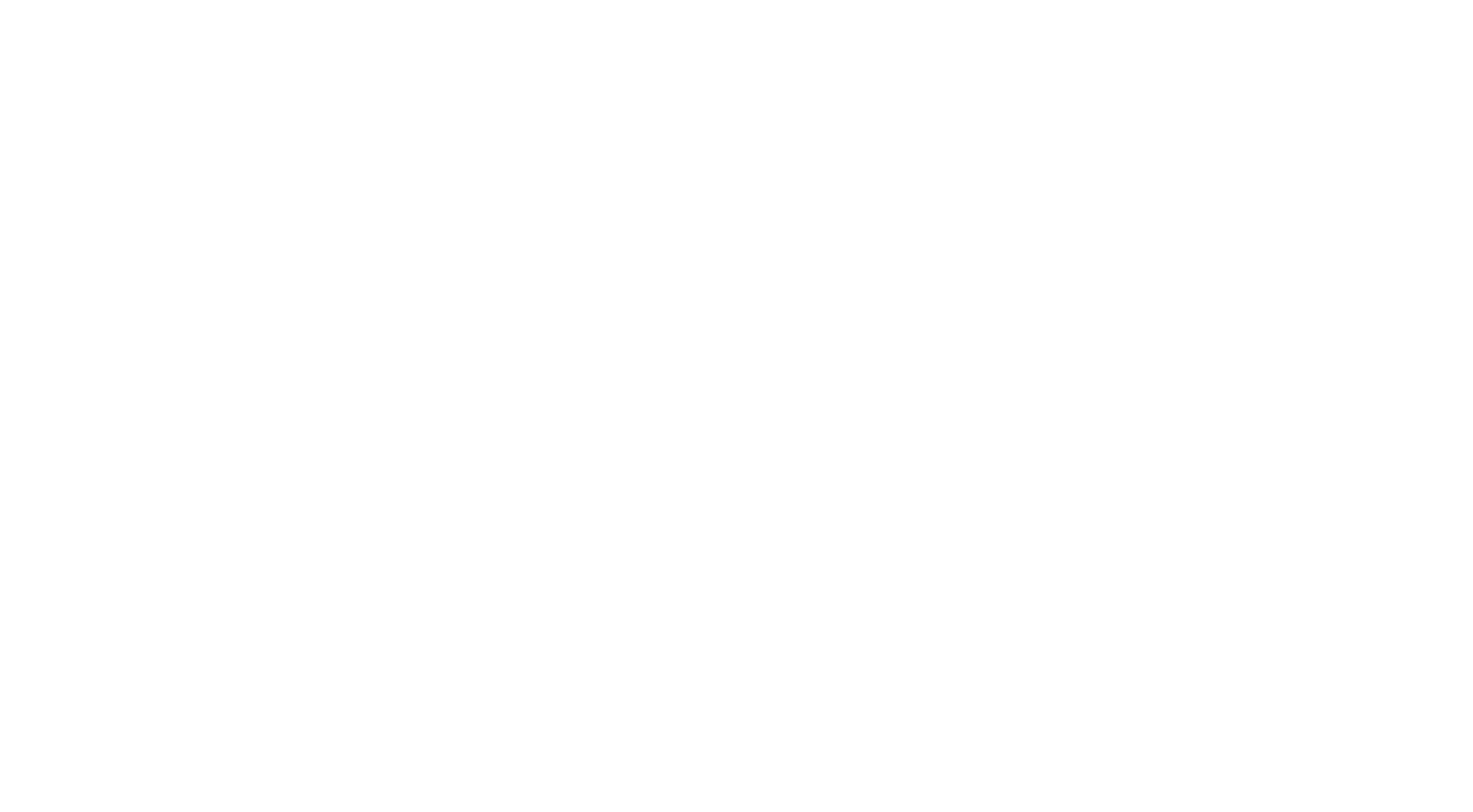 304 North Terrace, Adelaide, SA5000, Australia
Tel: +61 443005803 
www.comrtc.com
info@comrtc.com